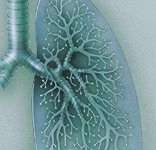 Внебольничные пневмонии у детей
2019
Пневмония — острое инфекционное заболевание, различное по этиологии (преимущественно бактериальное), характеризующееся очаговыми поражениями легких с внутриальвеолярной экссудацией, что проявляется выраженными в различной степени интоксикацией, респираторными нарушениями, локальными физикальными изменениями со стороны легких и наличием инфильтративной тени на рентгенограмме грудной клетки. 
Внебольничная пневмония (домашняя, амбулаторная) — это пневмония, развившаяся вне больницы или в первые 72 часа госпитализации
Классификация
По тяжести течения выделяют: средней степени тяжести и тяжелую пневмонию.
Тяжесть определяется выраженностью клинических проявлений и наличием осложнений.
Осложнения: 
Легочные 
Плеврит  
Абсцесс легкого
Пиопневмоторакс
Внелегочные
Инфекционно-токсический шок с развитием полиорганной недостаточности
ДВС синдром,  сердечно-сосудистая недостаточность -  характеризуют тяжесть инфекционного токсикоза
Респираторный дистресс синдром взрослого типа - альвеолярно-интерстициальный отек (некардиогенный отек легкого)
Классификация
По течению: 
Острое (длительность до 6 недель)
Затяжное (более 6 недель)
Возбудители внебольничной пневмонии у детей
Клиническая диагностика острой пневмонии:
Общий осмотр : раздеть ребенка и осмотреть полностью 

Синдром общей интоксикации (повышение температуры, вялость, слабость, головная боль, возбуждение, неадекватное поведение, глазной контакт, снижение аппетита, тошнота, рвота)
Оценить цвет кожных покровов: бледность , параорбитальный и периоральный цианоз, цианоз слизистых, мраморность
Синдром дыхательной недостаточности (одышка различной степени выраженности, преимущественно смешанного характера, с участием вспомогательной мускулатуры в акте дыхания)
 Респираторный синдром (катаральные явления, сухой навязчивый кашель вначале заболевания, затем появления вязкой, плохо отходящей мокроты)
Синдром локального поражения легочной ткани (асимметричные, локальные изменения над зонами поражения легких в виде укорочения перкуторного звука, аускультативно – ослабление дыхания,  влажные, мелкопузырчатые и крепитирующие хрипы в фазе экссудации)
Критерии диагноза внебольничной пневмонии
А. Достоверные 
      Выявление на рентгенограмме грудной клетки инфильтрации легочной ткани плюс наличие двух из нижеследующих критериев:
Лихорадка выше 38С
Кашель с мокротой
Физикальные симптомы пневмонии
Лейкоцитоз > 15 тыс. и/или нейтрофилёз> 10%
Б. Вероятные – наряду с лихорадкой и кашлем имеются локальные физикальные симптомы, но невозможно проведение рентгенографии грудной клетки
В. Исключают пневмонию: отсутствие рентгенологических и физикальных симптомов пневмонии
Показаниями для госпитализации являются:
Возраст до 6 месяцев жизни;
 Тяжелая пневмония  
 Наличие тяжелых фоновых заболеваний — врожденный порок сердца, хронические заболевания легких, сопровождающиеся инфекцией (бронхолегочная дисплазия, муковисцидоз, бронхоэктатическая болезнь и др.), иммунодефицит, сахарный диабет;
 Проведение иммуносупрессивной терапии;
 Отсутствие условий для лечения на дому или гарантий выполнения рекомендаций — социально неблагополучная семья, плохие социально-бытовые условия (общежитие, дом ребенка, пункт временного размещения и др.); 
Отсутствие ответа на стартовую АБТ в течение 48 ч (сохранение высокой лихорадки, нарастание дыхательной недостаточности, появление возбуждения или угнетения сознания)
Обследование
Рентгенография грудной клетки — надежный метод для своевременного подтверждения диагноза пневмонии, который также позволяет определить объем поражения и наличие осложнений.
Реабилитация детей, перенесших острую пневмонию проводится в течение 3-х мес:
Лечебная физкультура (способствует коррекции осанки, улучшению функции внешнего дыхания и дренажной функцией бронхов)
Дыхательная гимнастика - соответственно возрасту ребенка
Массажи: вибрационный (при сохранении продуктивного кашля), общий.
Электропроцедуры (УВЧ, СВЧ, диатермия, электрофорезы) - эффективность не доказана. Применять не рекомендуется.
Рациональное питание соответственно возрасту (оптимальное количество белков, жиров, углеводов и минеральных солей, с достаточным содержанием свежих овощей и фруктов).
Поликомпонентные витамино-микроэлементные препараты не являются обязательным назначением
Реабилитация детей, перенесших острую пневмонию
Профилактика инфекций: ограничить инфекционные контакты 

Профилактические прививки разрешены через 3-4 недели после выздоровления.
Возобновление закаливания - через 2-3 недели после нормализации температуры.
Тяжелые физические нагрузки (спорт) допустимы через шесть недель при нетяжелой и через 12 недель после осложненной пневмонии.
 Коррекция преморбидного фона.